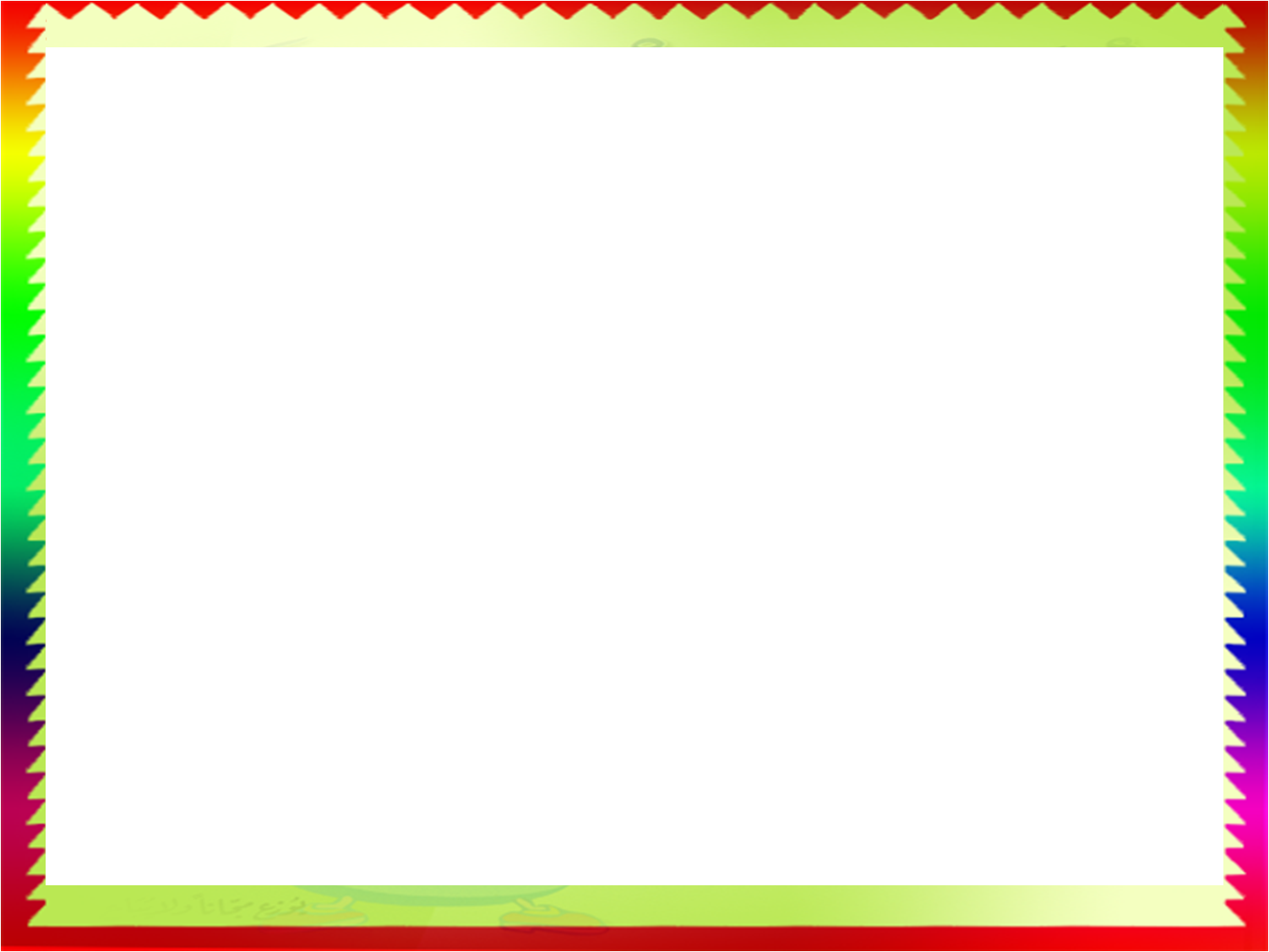 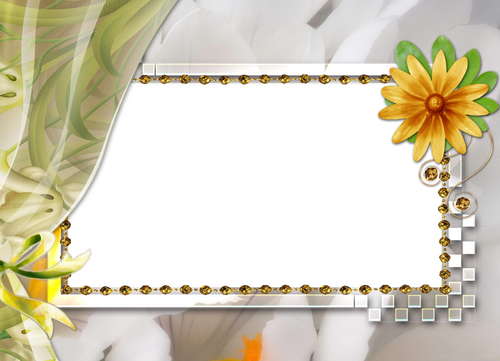 لوحة زخرفية باستخدام المينا الباردة على النحاس
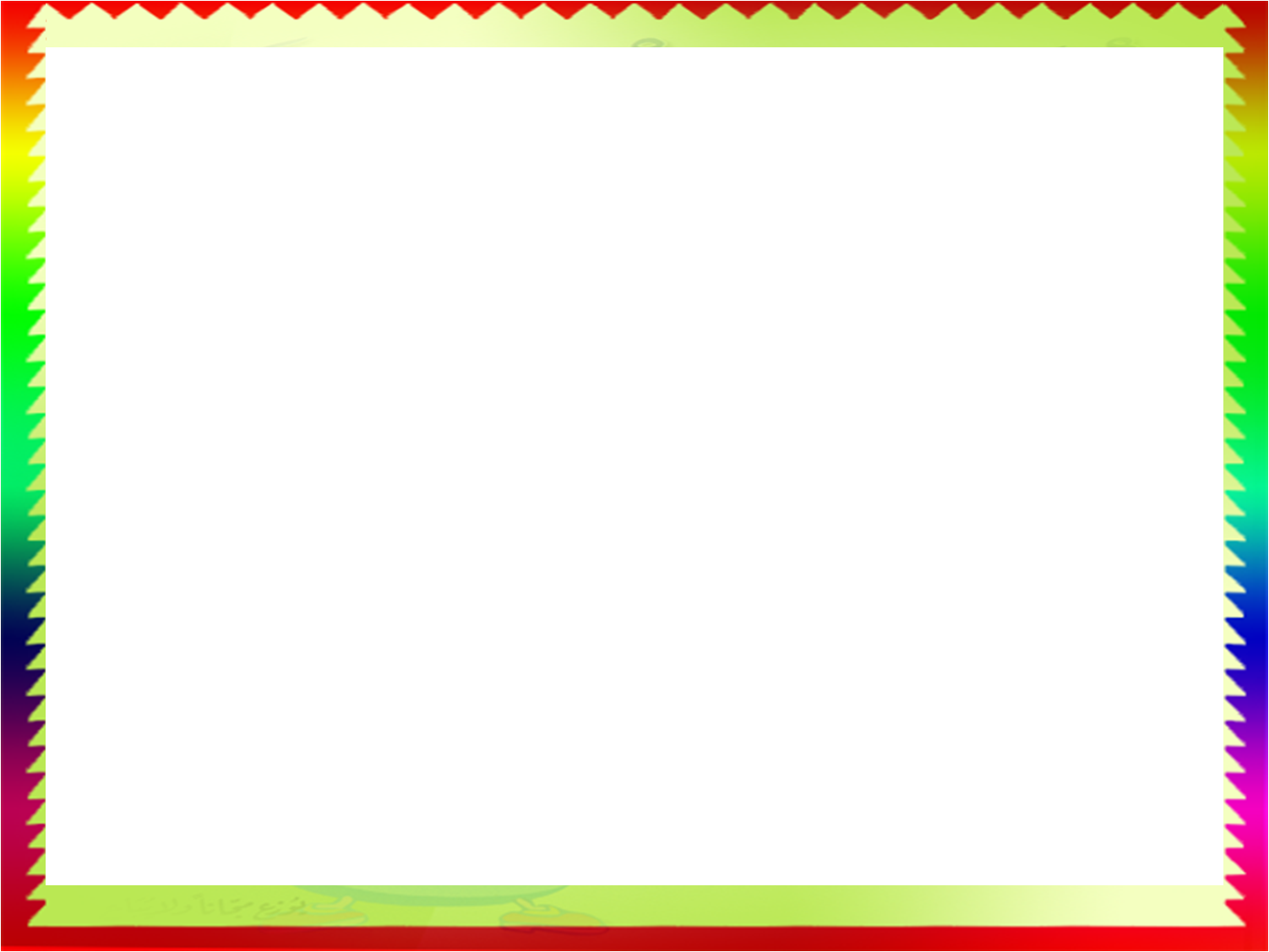 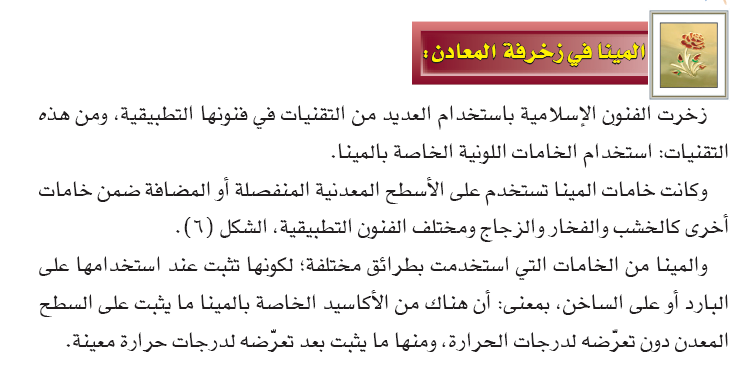 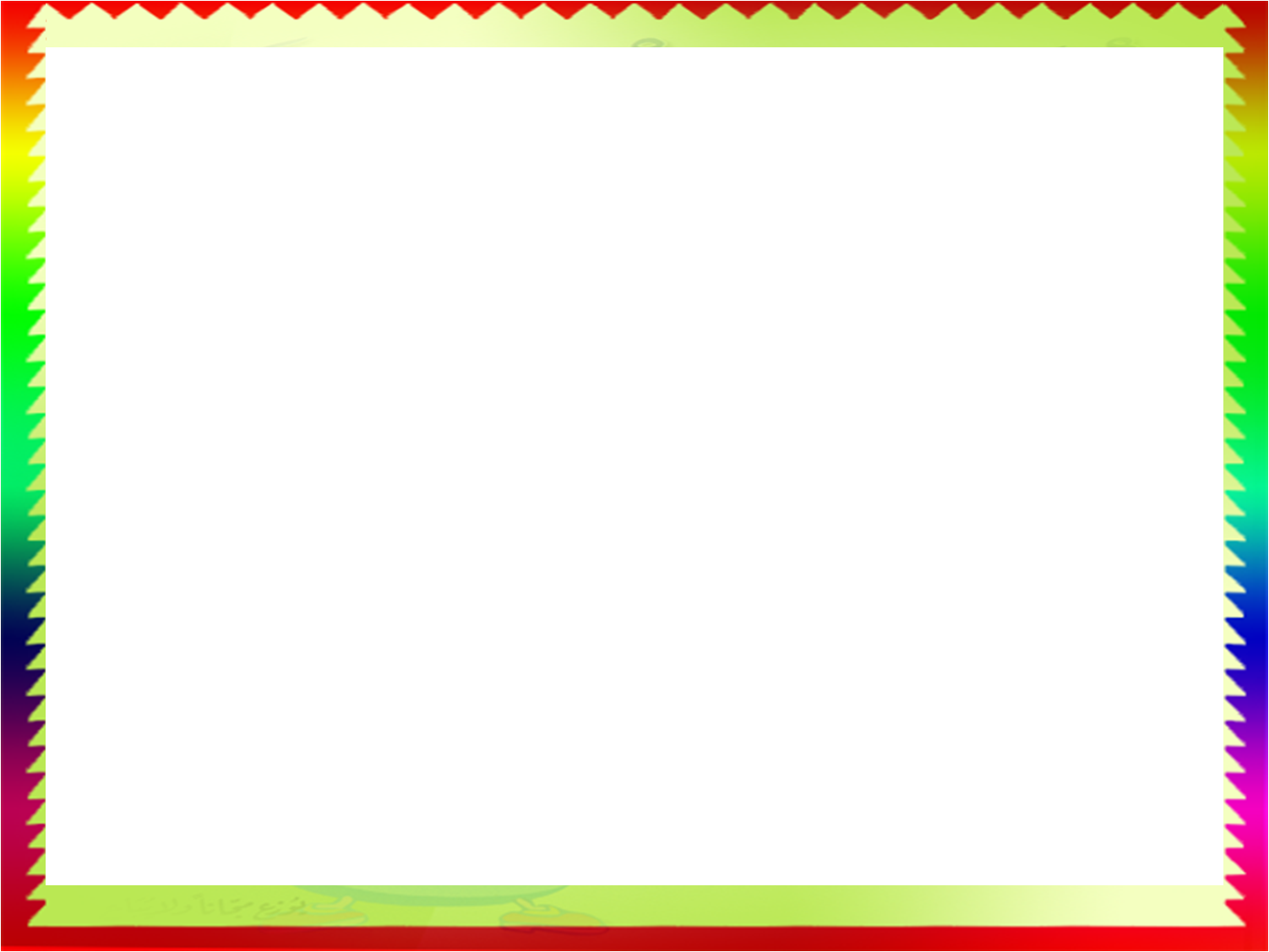 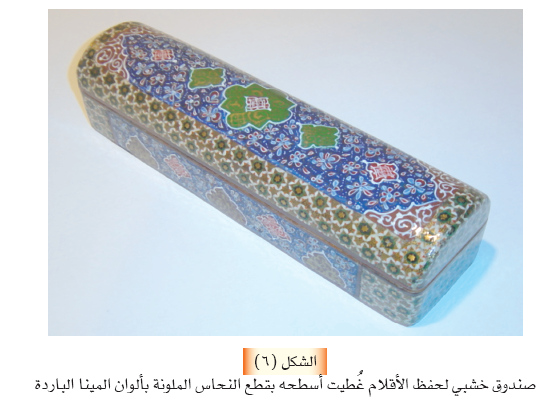 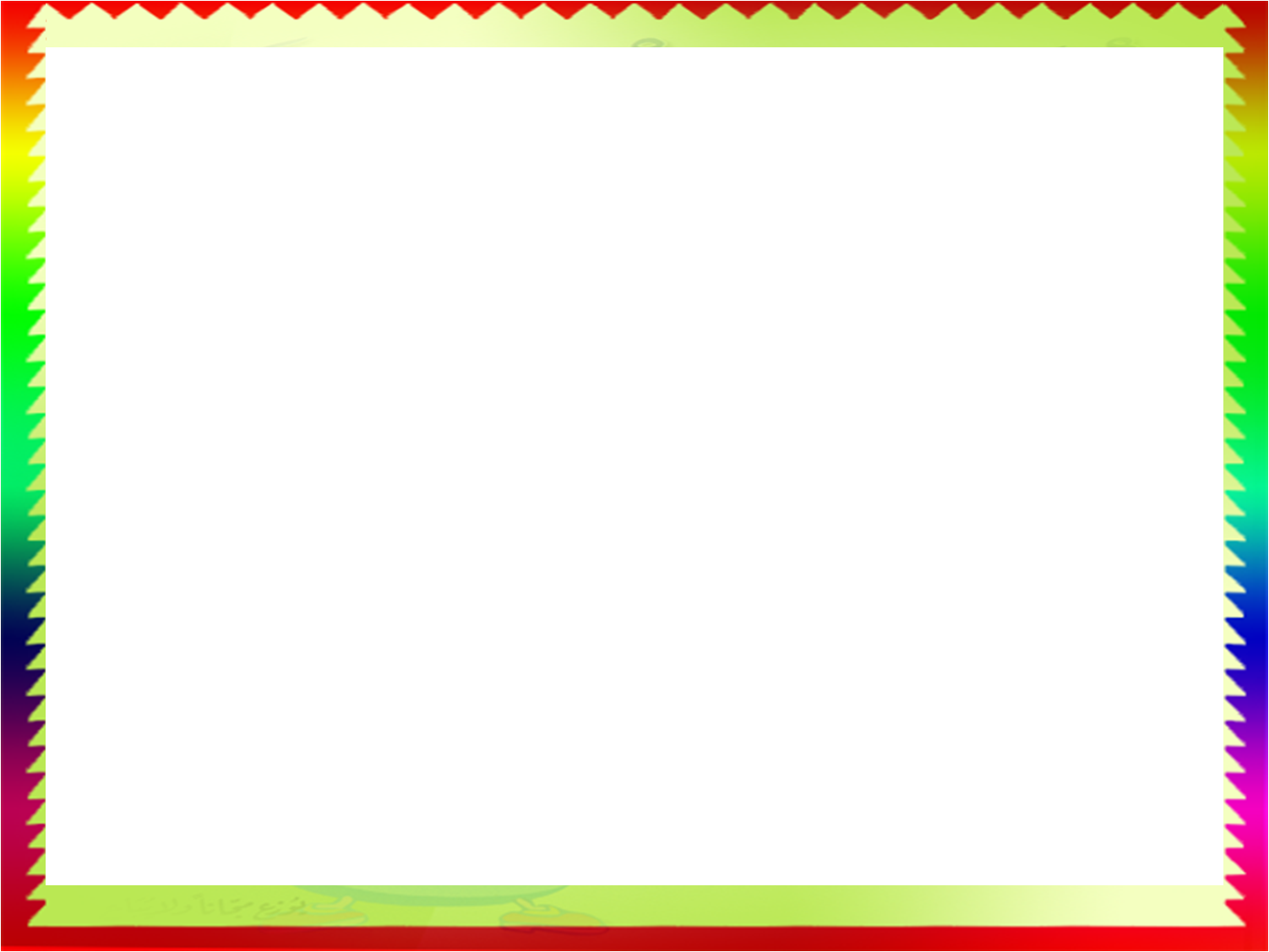 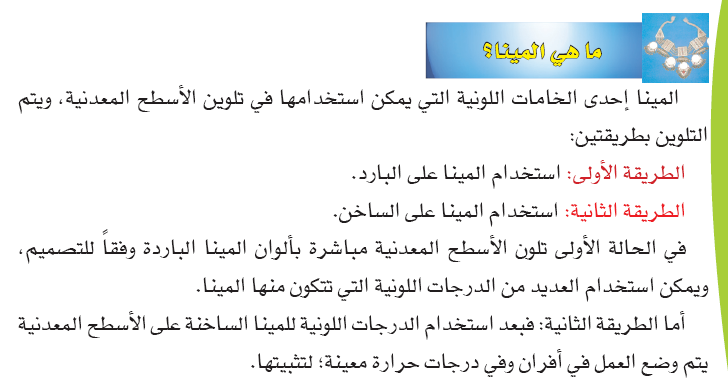 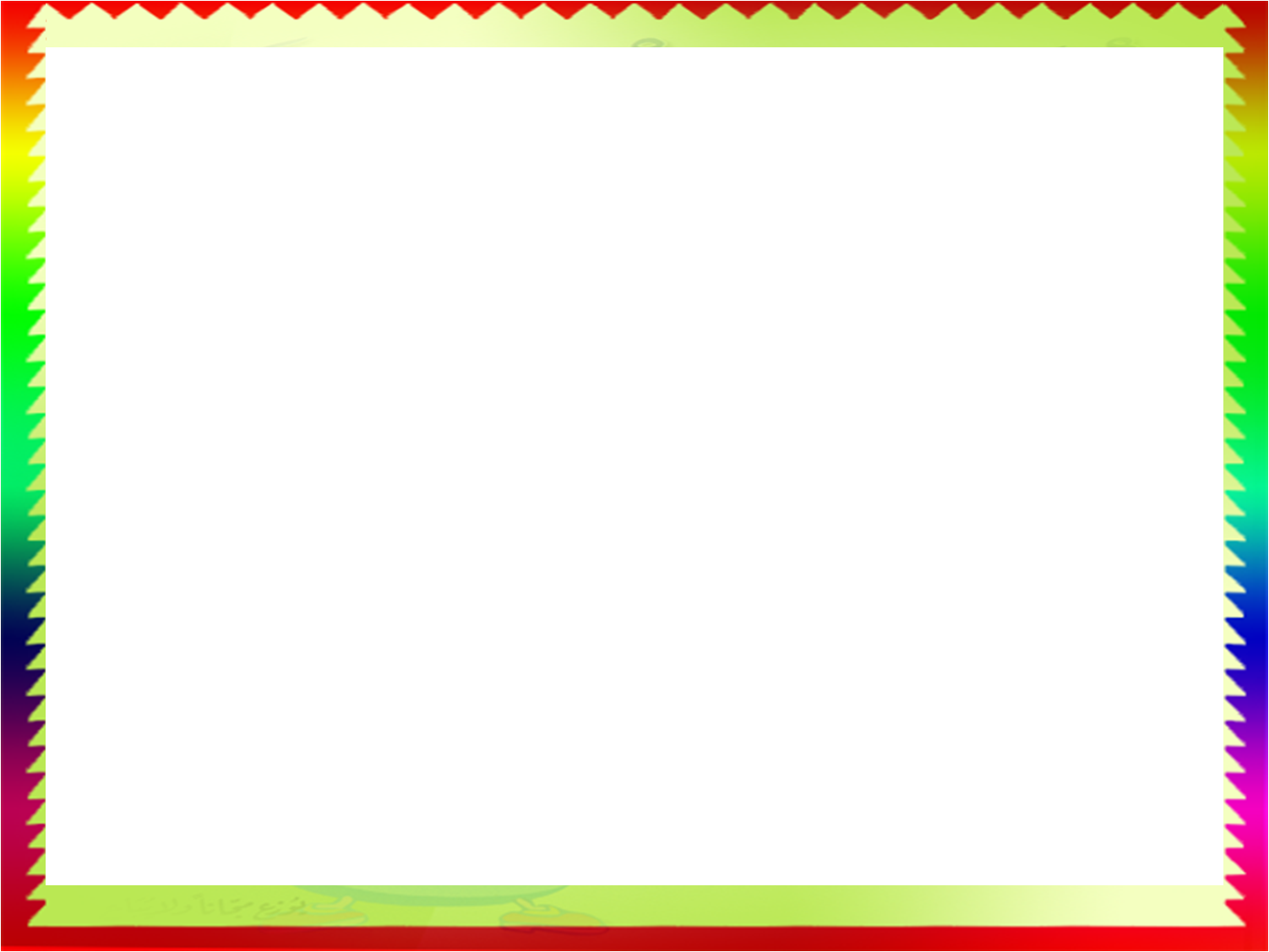 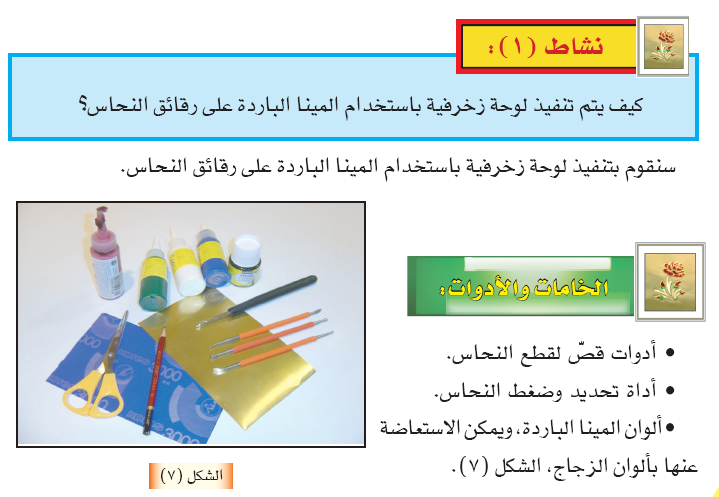 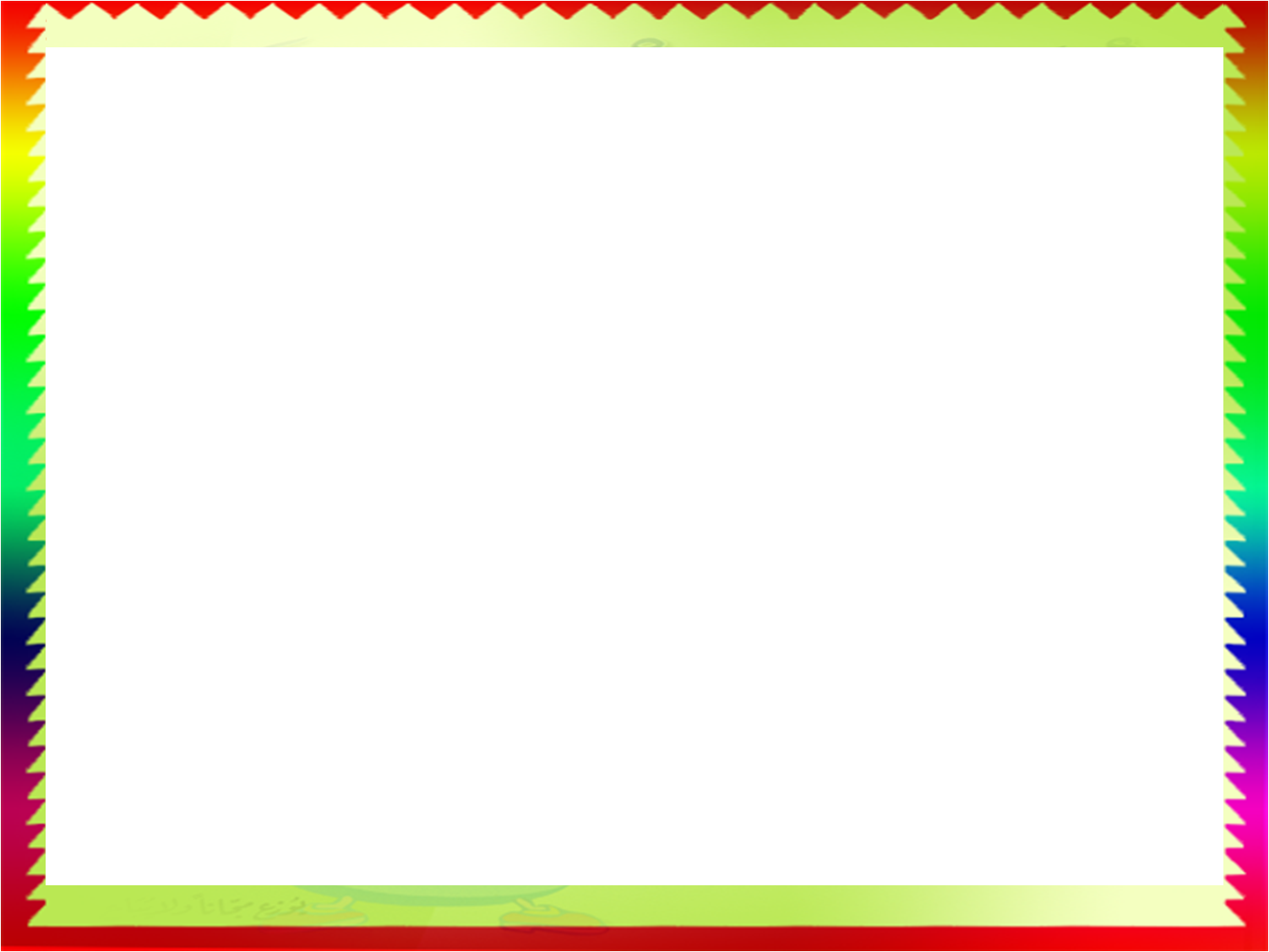 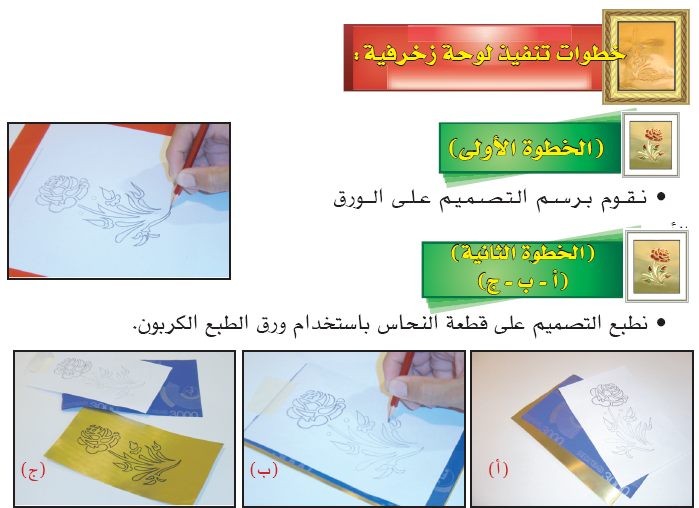 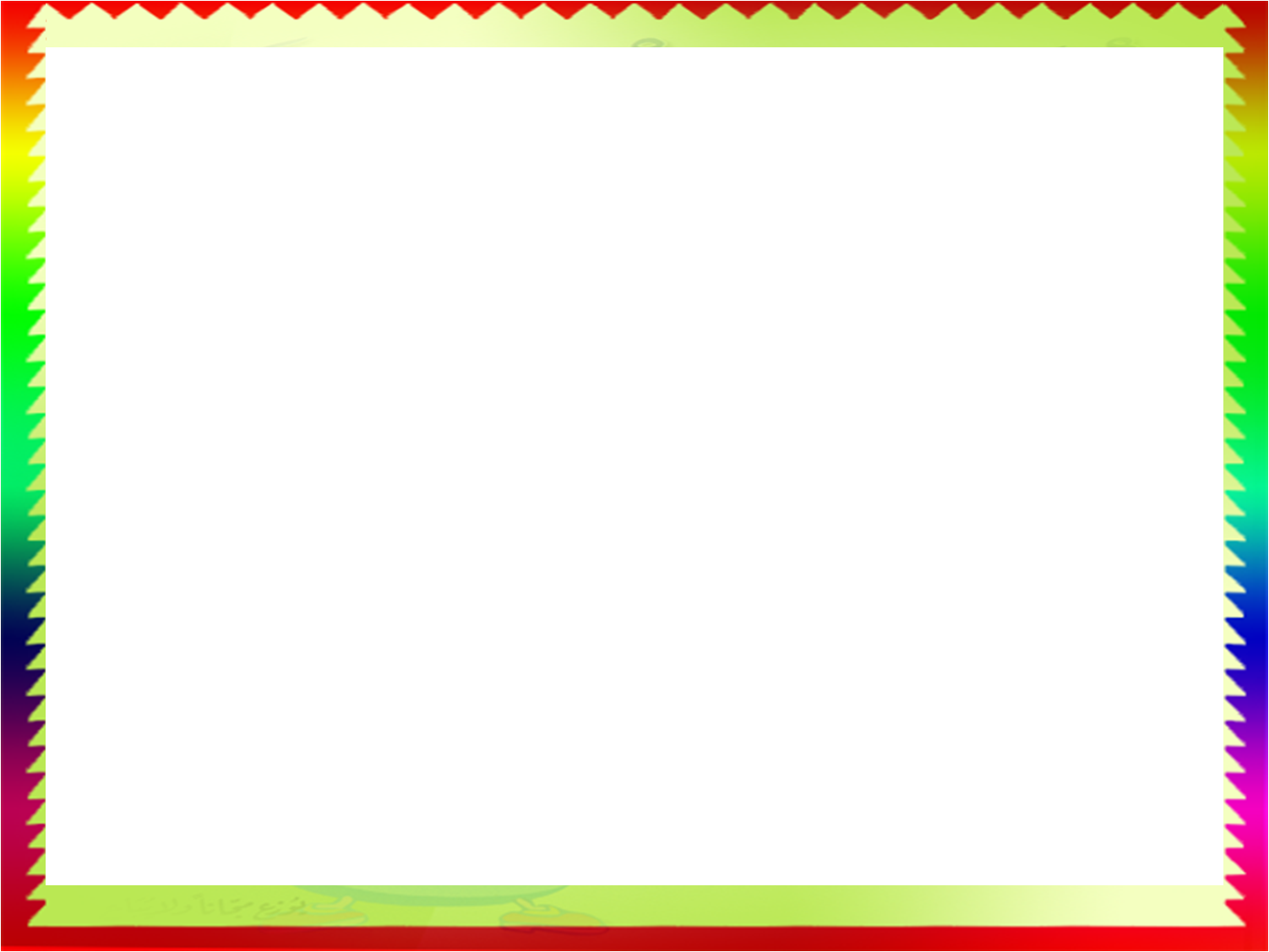 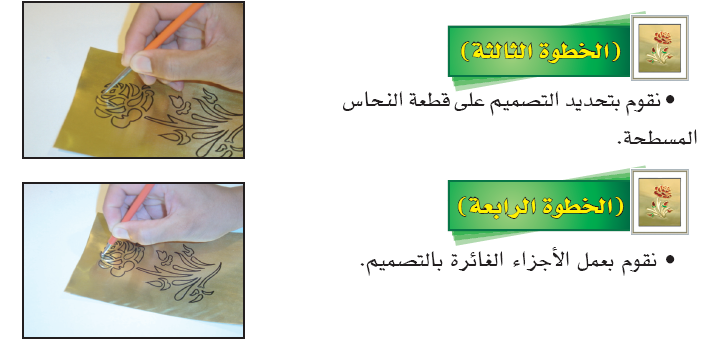 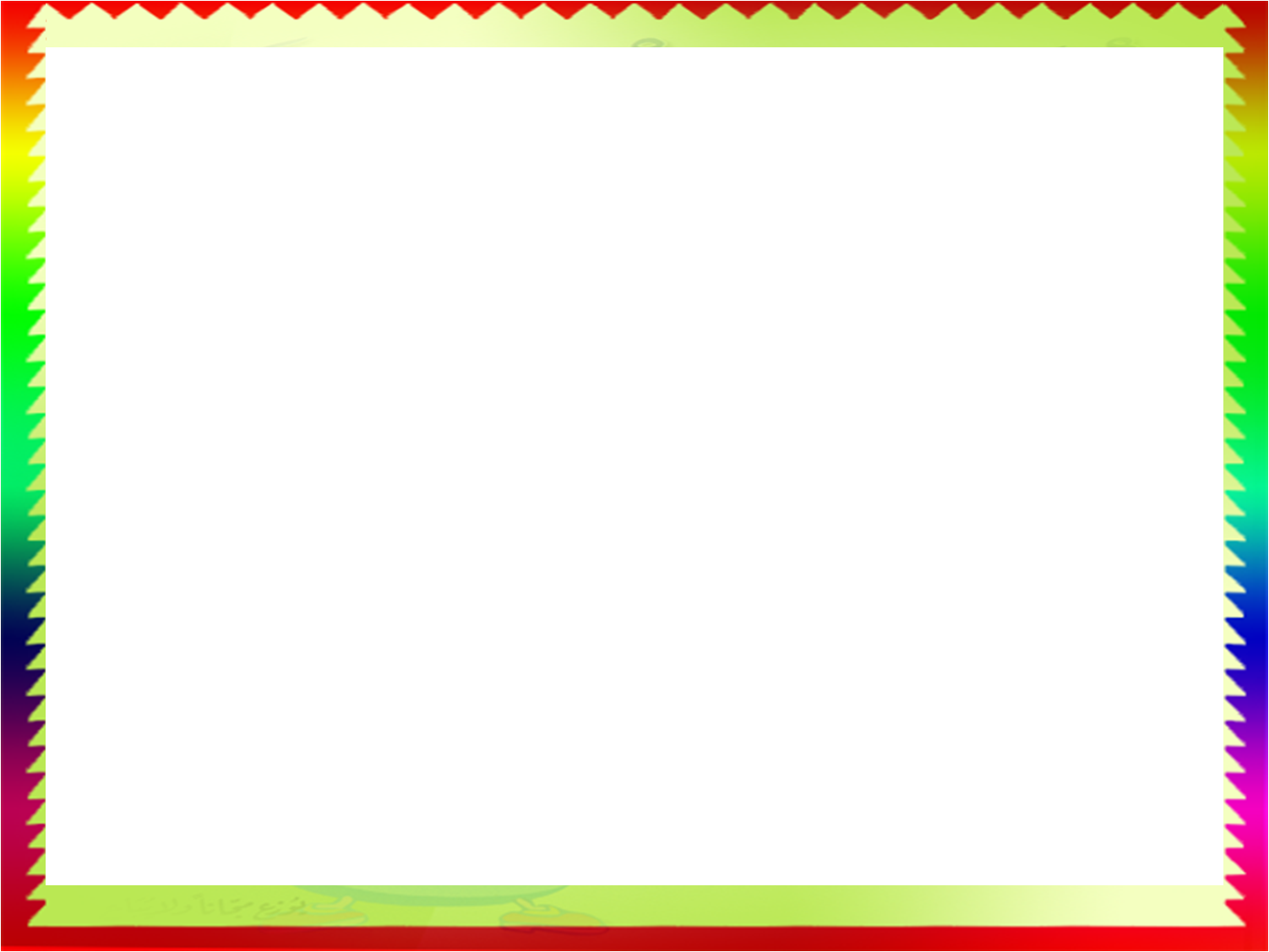 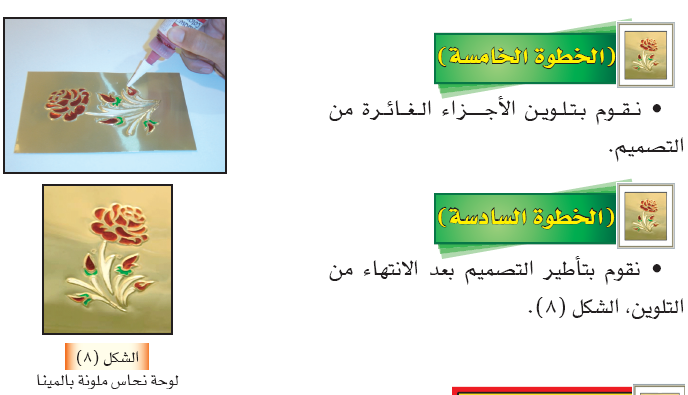 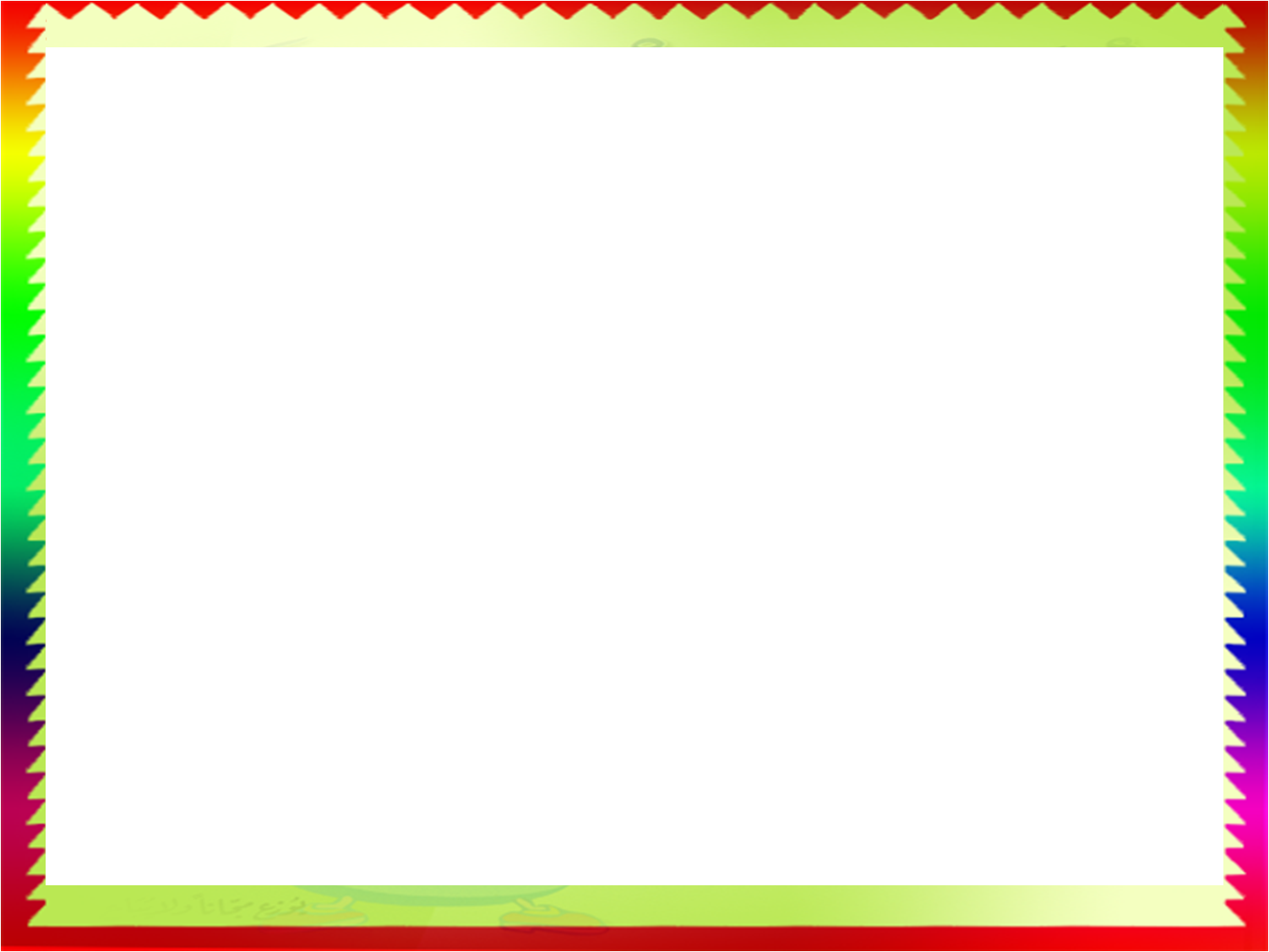 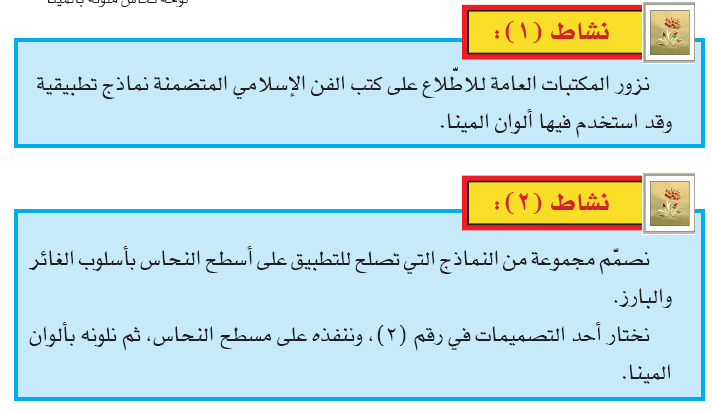